Indija
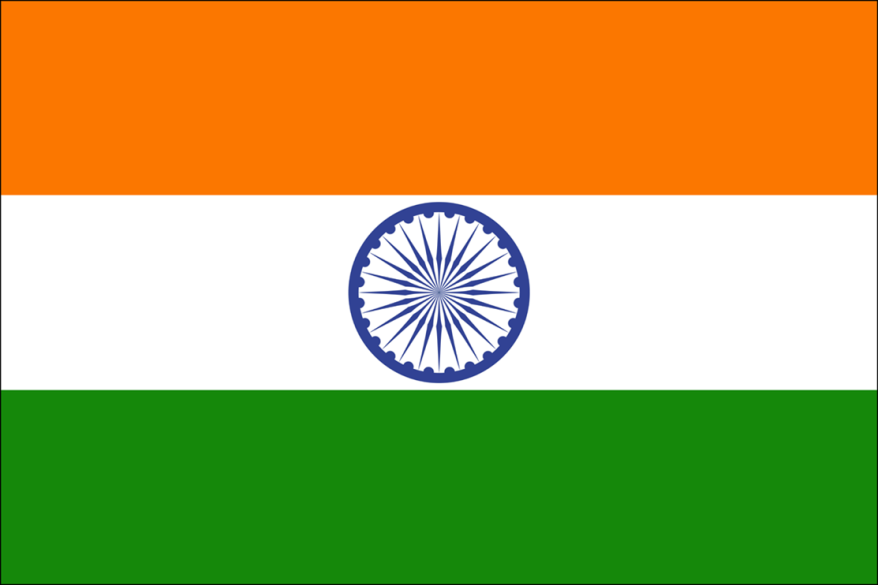 pov. – 3,2 mil. km2
broj stan. – 1,3 mlrd.
BDP - 1,8 bilijuna $
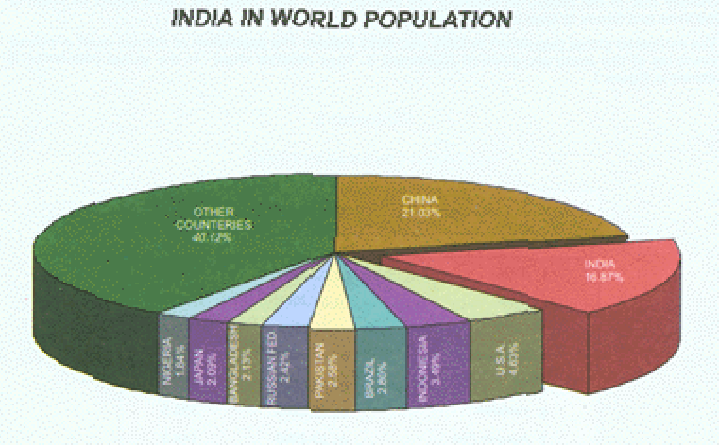 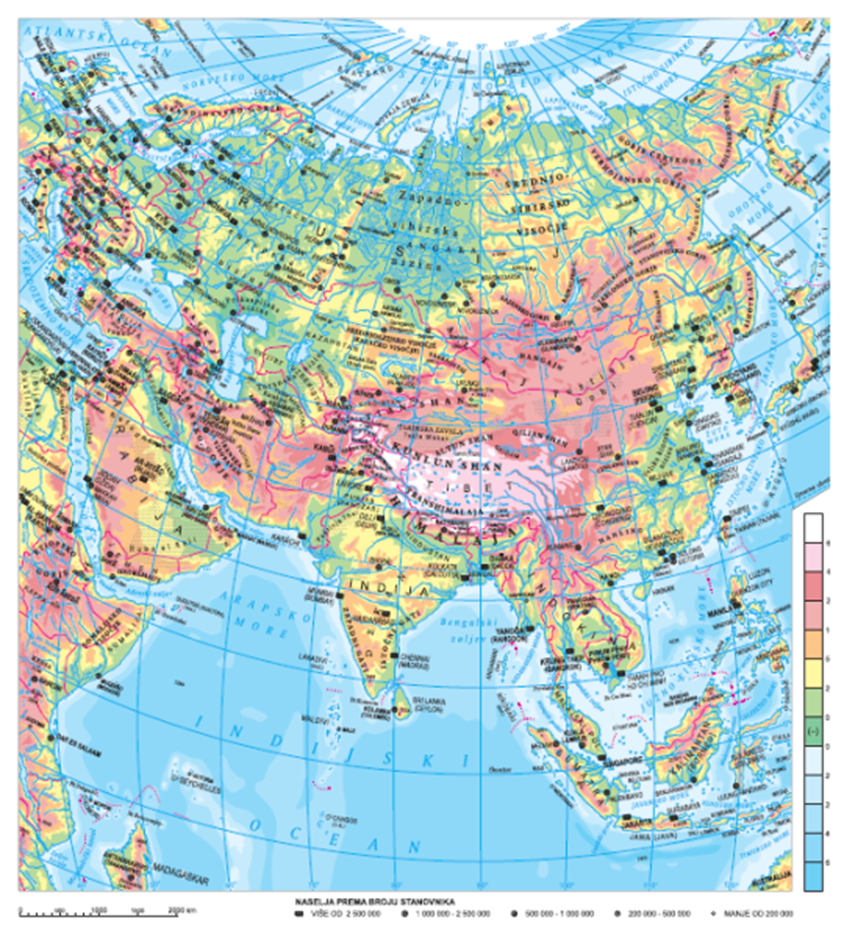 Indijski poluotok/Indijski potkontinent
britanska kolonija do 1947.
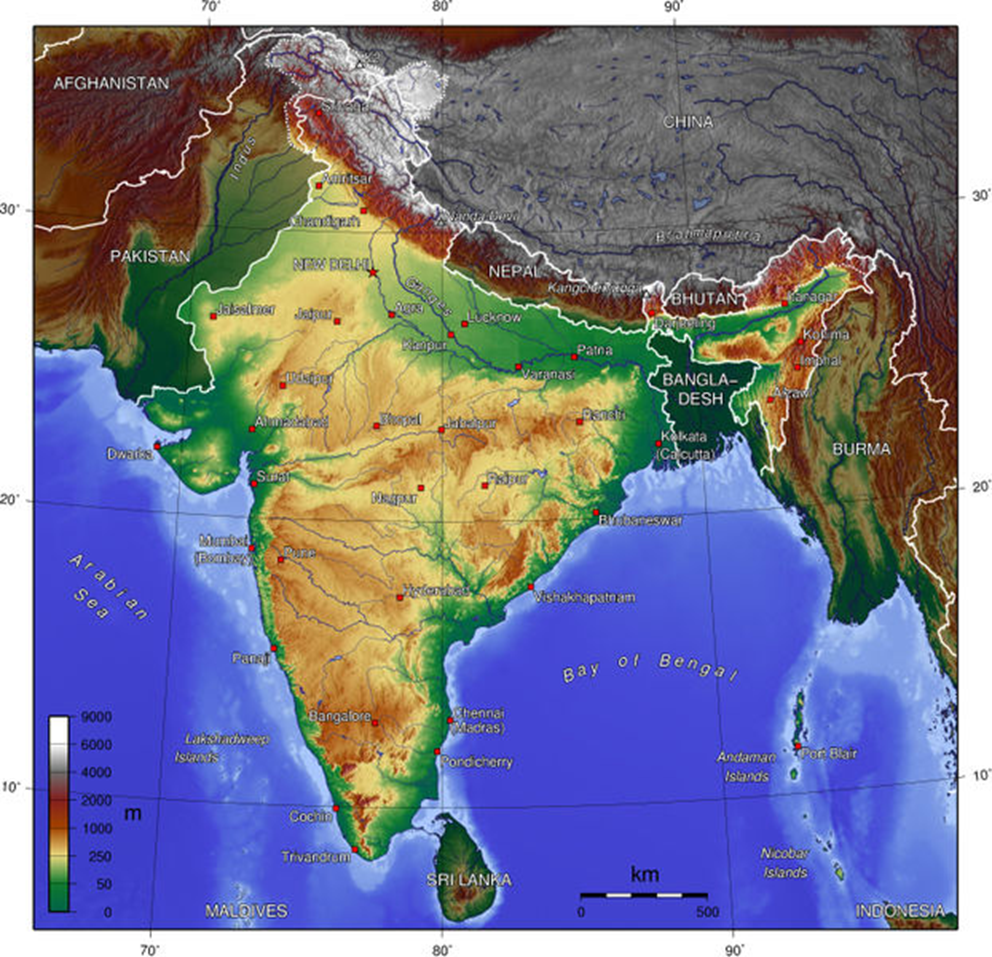 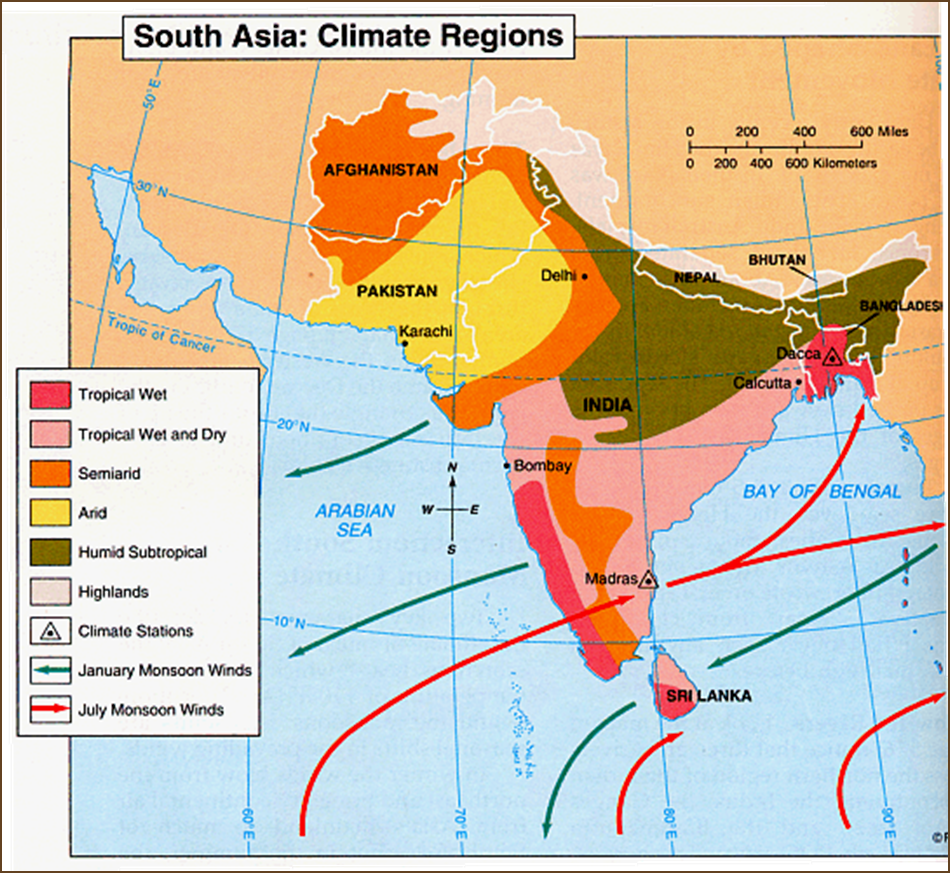 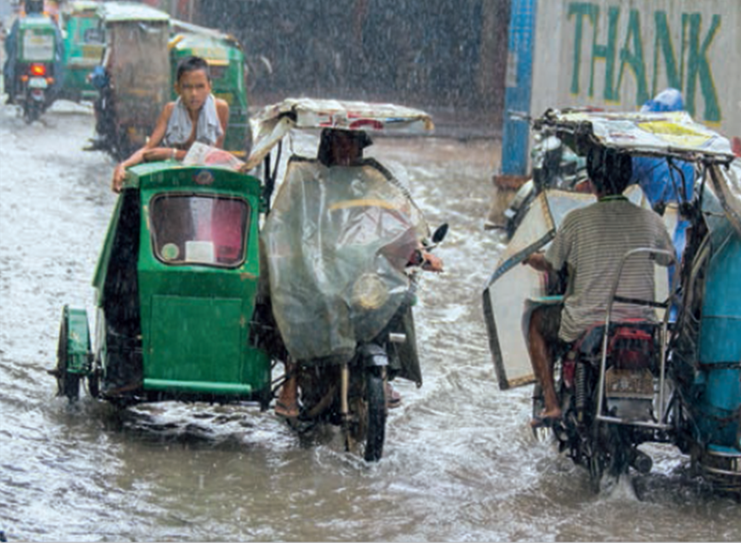 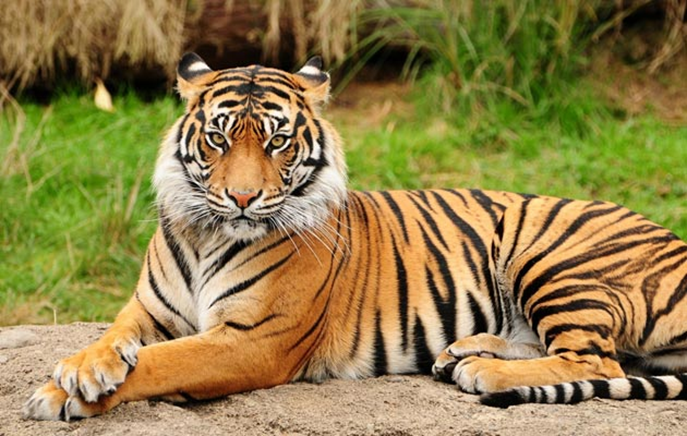 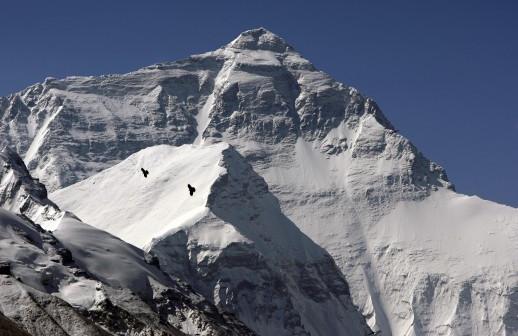 Himalaja
[Speaker Notes: http://www.dw.de/zaboravljeni-indijski-obronci-himalaja/a-15559762
http://www.svjetskiputnik.hr/Putovanja/Clanak/naslov/480-dolina-cvijeca-na-himalaji
http://www.nacional.hr/clanak/109251/indija-i-pakistan-bez-dogovora-o-demilitarizaciji-himalaja]
Prirodne cjeline
1. Himalaja
rijetko naseljen i gosp. zaostao prostor
2. Nizine
jedno od najgušće naseljenih područja na svijetu 
pogotovo Hindustan → plodni mulj → poljop.
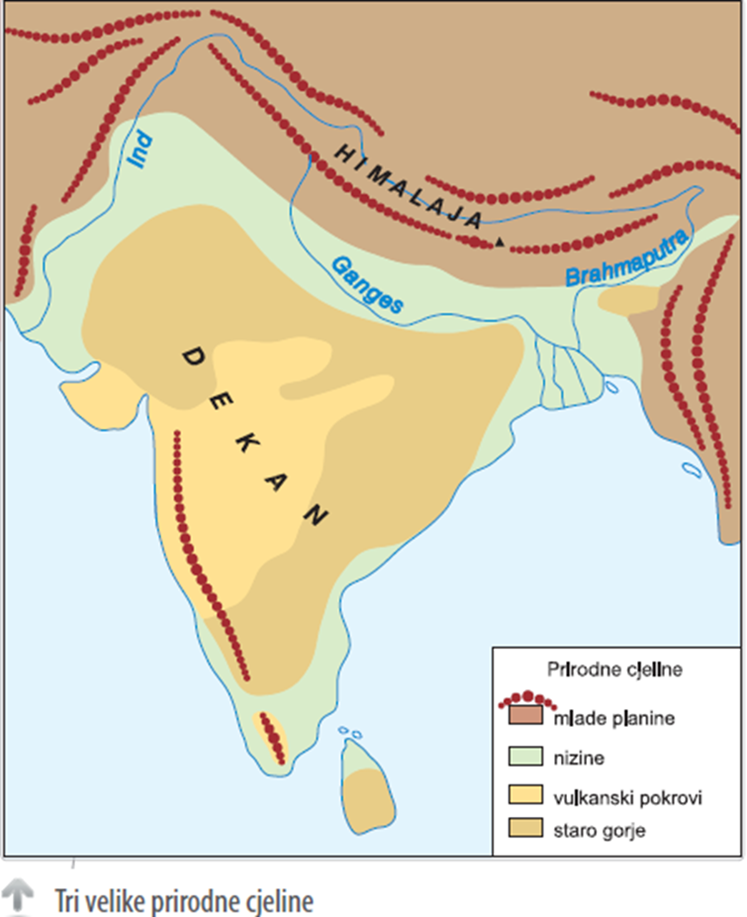 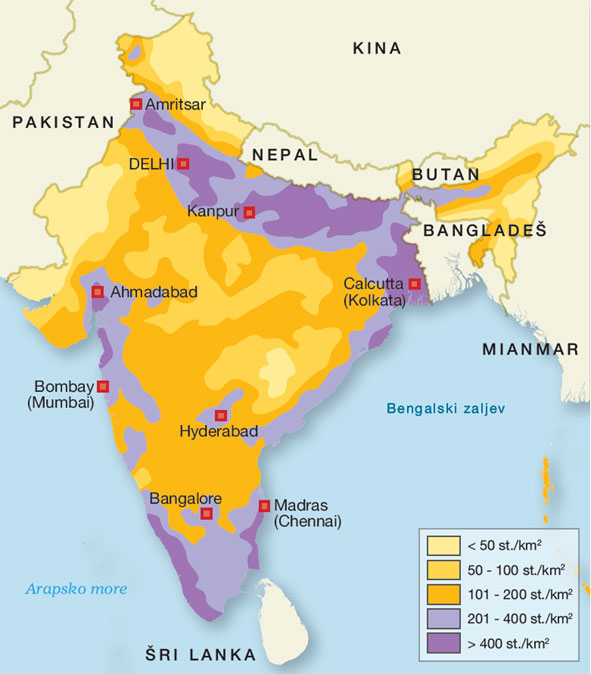 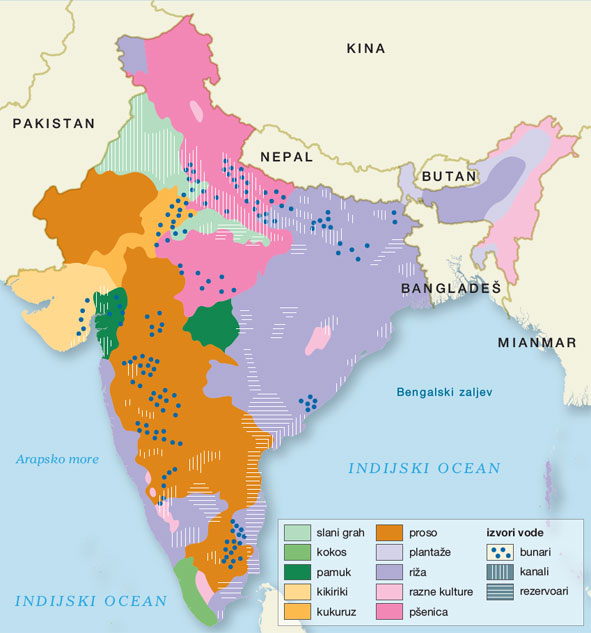 uzgoj riže, pšenice
zapad -  pustinja Thar
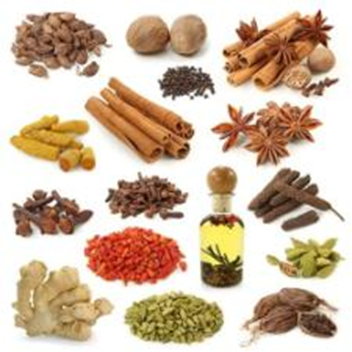 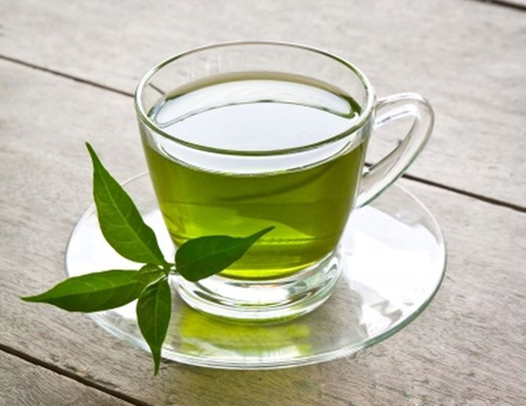 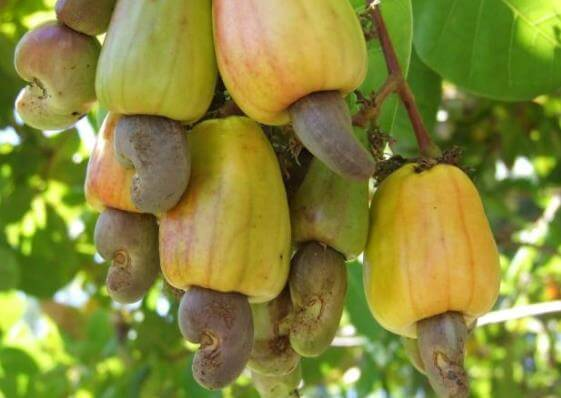 Berba riže – drugi najveći svjetski proizvođač riže
3. Dekan
bogat rudama (ugljen, željezna ruda, drago kamenje)
uzgoj pamuka, prosa
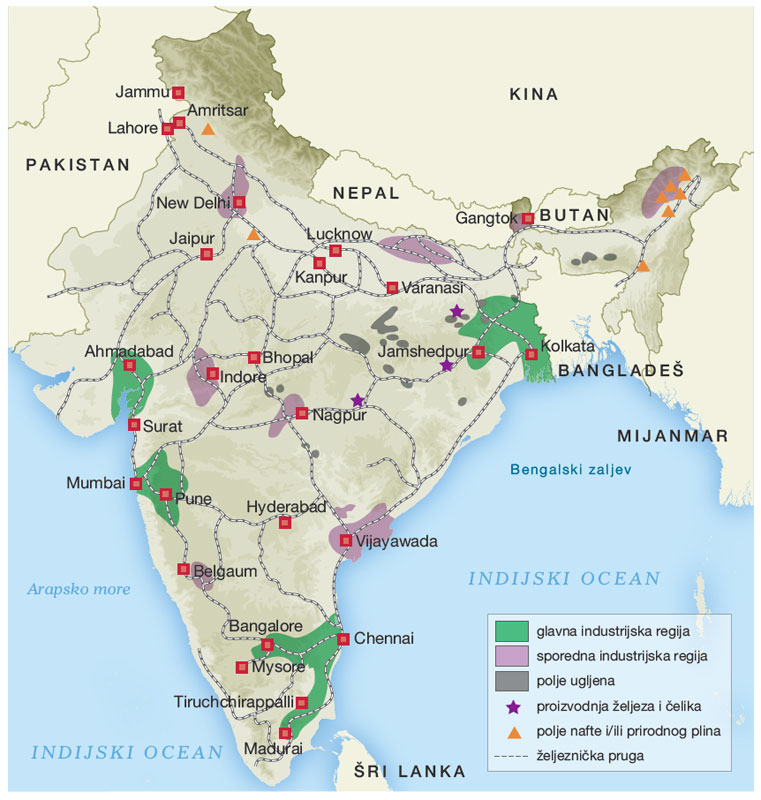 Demografska obilježja
brz porast broja stanovnika → glad i siromaštvo
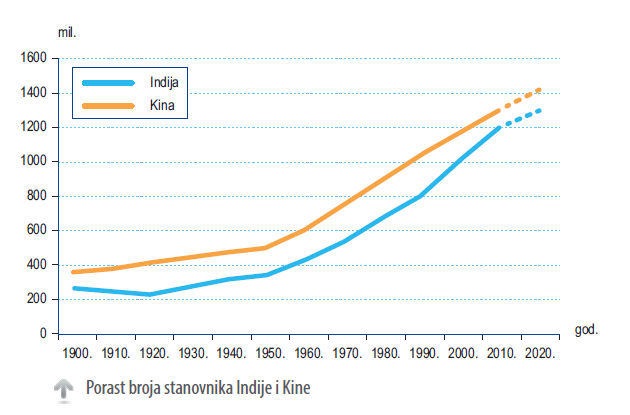 Prestizanje Kine?
Godišnji porast – 15 milijuna stanovnika
[Speaker Notes: Usporedite porast broja stanovništva Indije i Kine
http://worldpopulationreview.com/countries/india-population/
http://www.ibtimes.com/indias-population-will-grow-while-chinas-will-begin-decline-2028-making-india-worlds-most-populoushttp://www.ibtimes.com/indias-population-will-grow-while-chinas-will-begin-decline-2028-making-india-worlds-most-populous
http://www.bbc.com/news/world-asia-22907307]
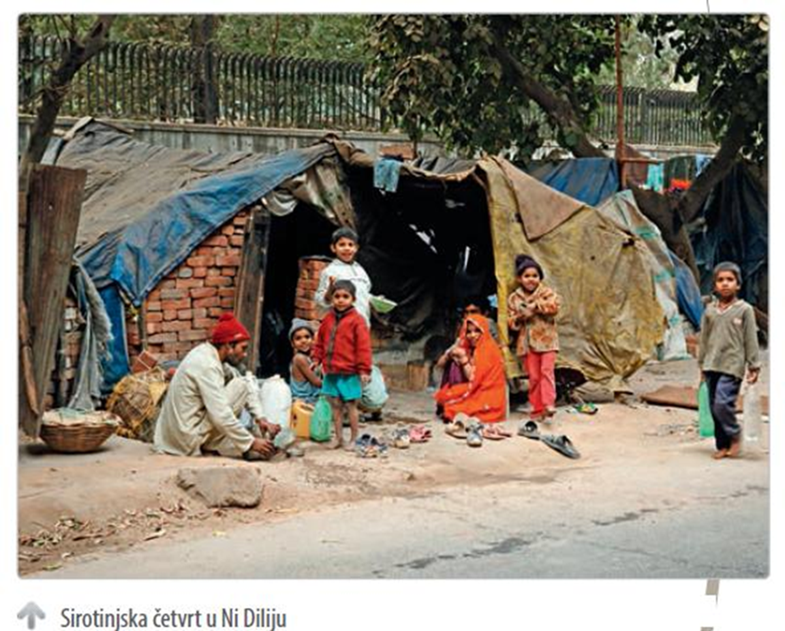 Slam u Kolkati
70% stan. živi na selu
najveći gradovi - Delhi, Mumbai, Kolkata, Chennai, Bangalore
gl. grad – New Delhi
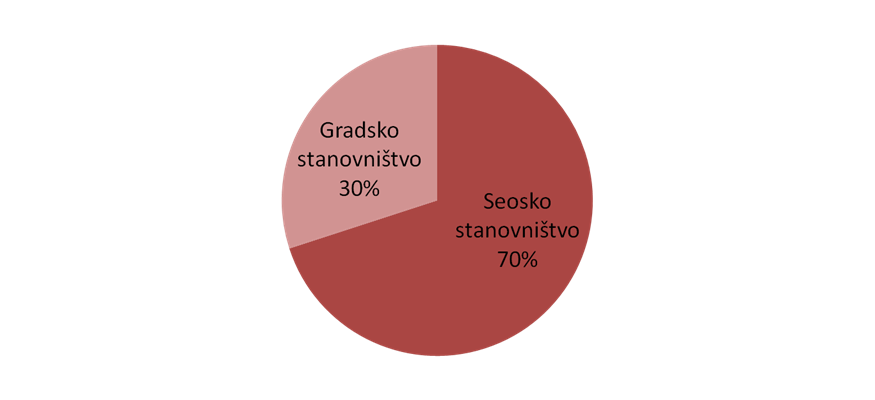 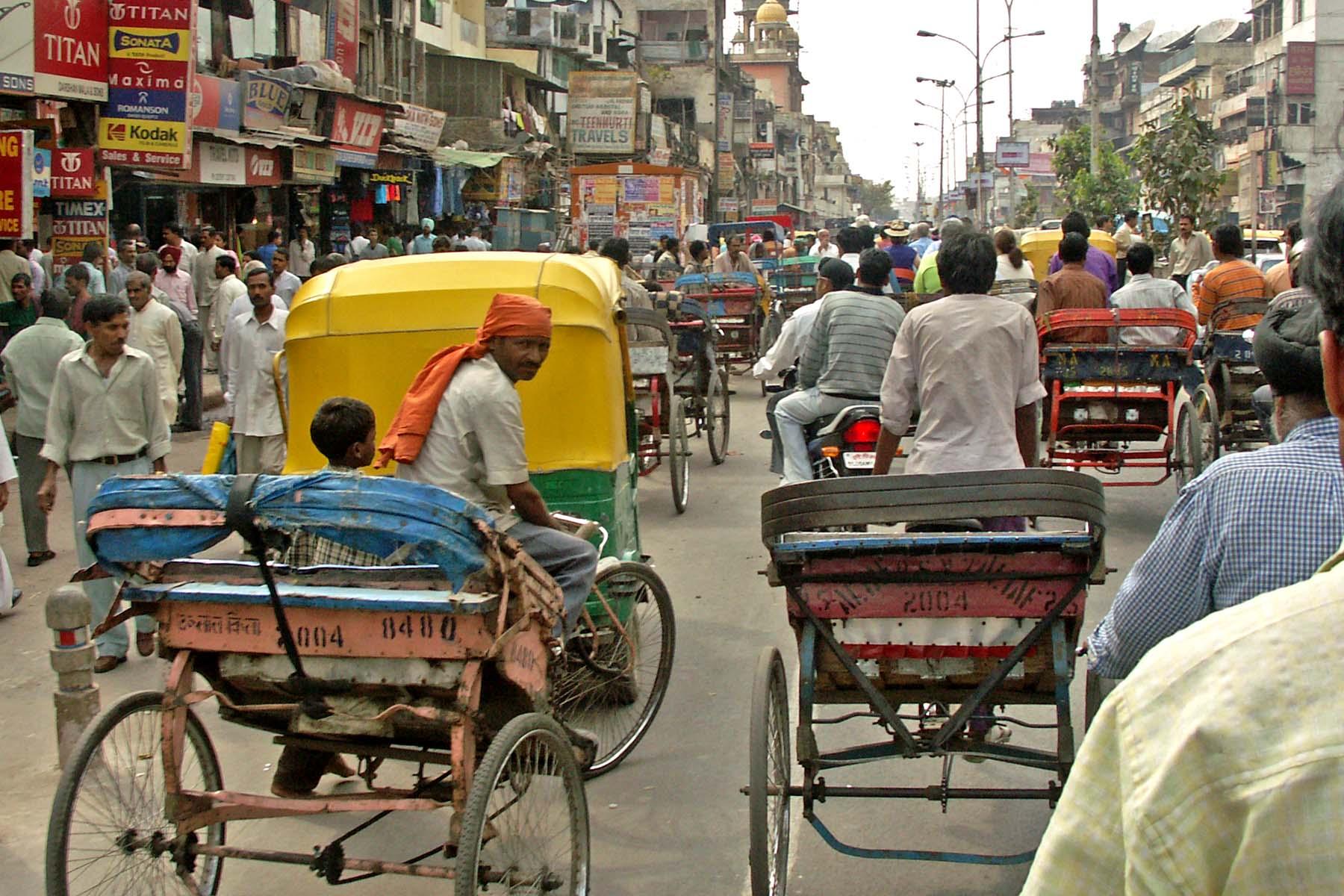 Delhi
Mumbai
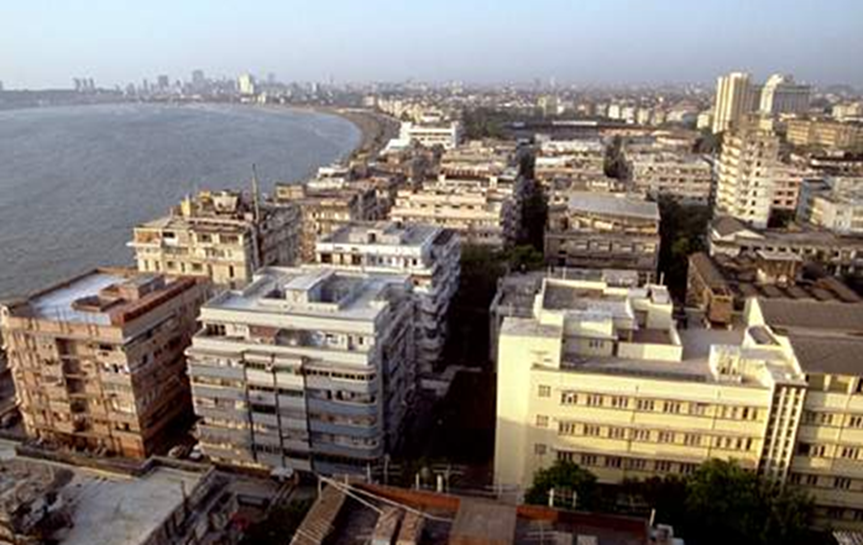 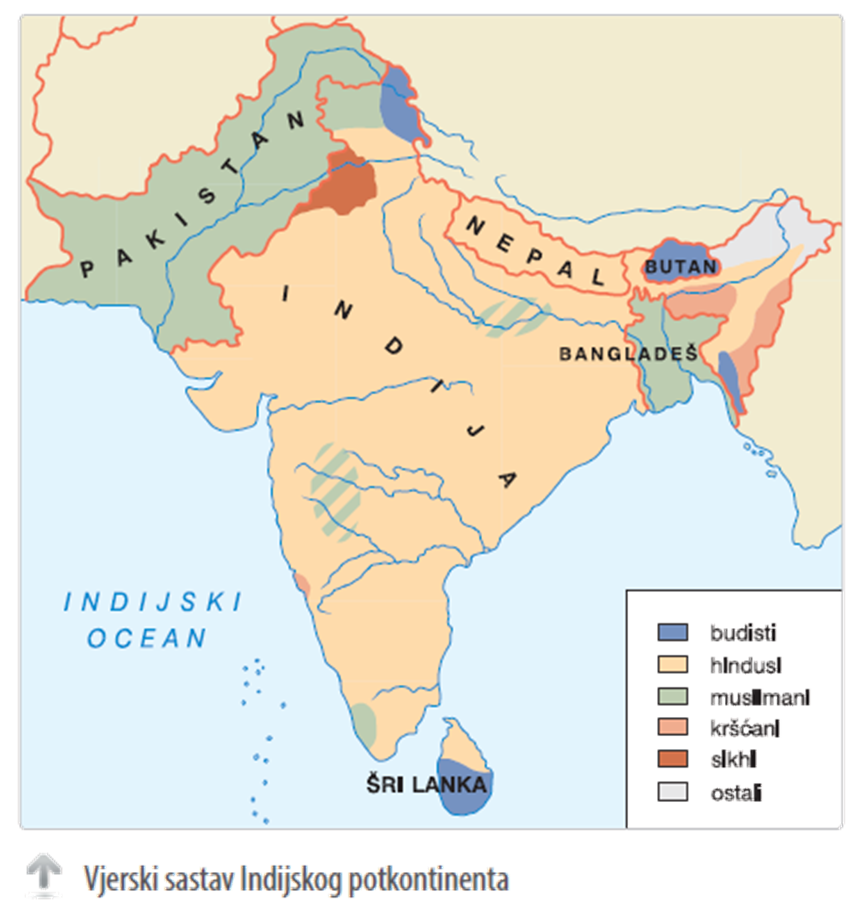 prevladava hinduizam
službeni jezici: HINDU, eng. i 17 regionalnih jezika
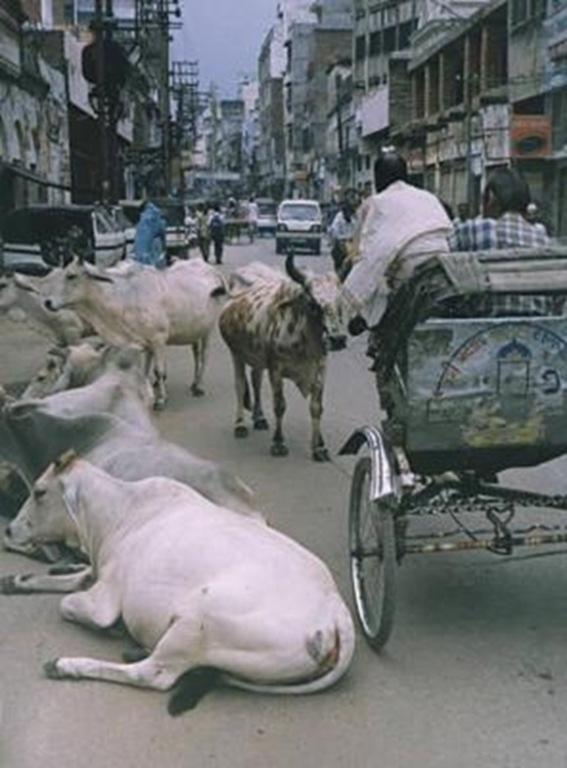 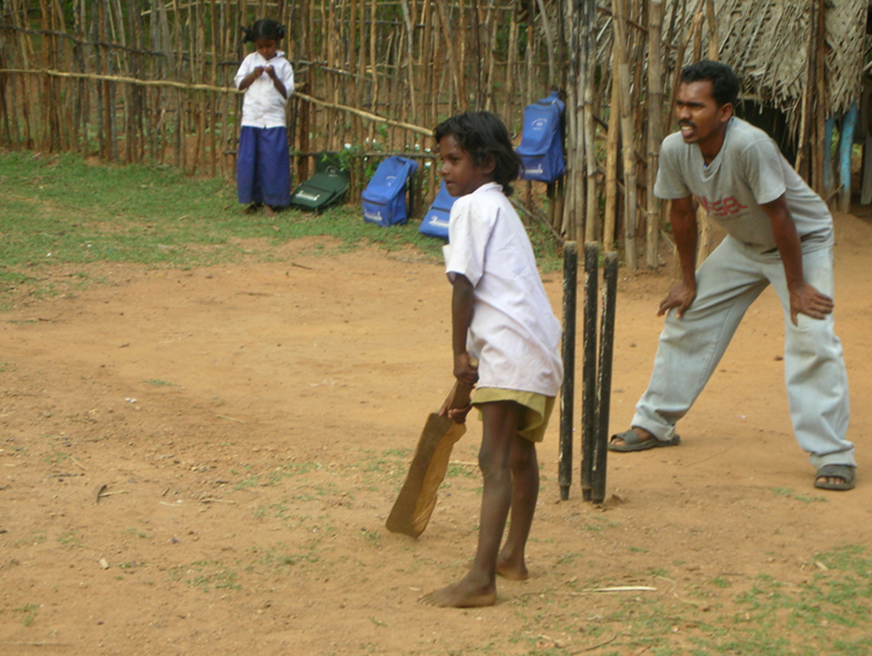 Varanasi – sveti grad hindusa
Gospodarstvo
većina stan. bavi se poljop.
1970-ih provedena Zelena revolucija
poljop. slabo učinkovita zbog:
a) PULVERZACIJE
b) siromašnih poljoprivrednika
značajan rast ind.
90% izvoza čine ind. proizvodi
razvoj znanosti i IT-a
uslužne djelatnosti čine najveći udio u BDP-u
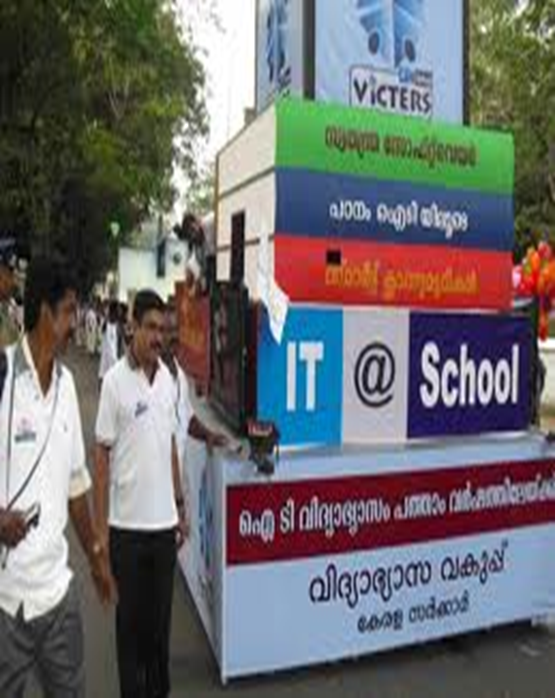 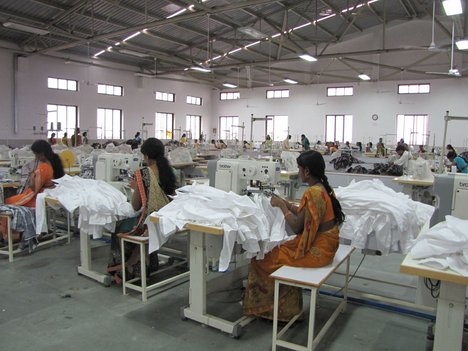 Taj Mahal
Lotus temple
http://www.airpano.ru/files/India/2-2
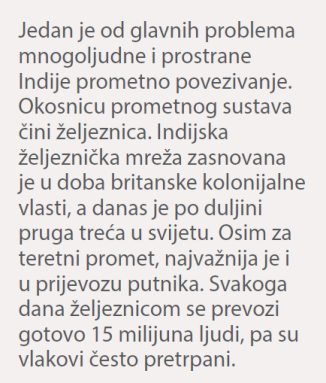 Najveći poslodavac u Indiji
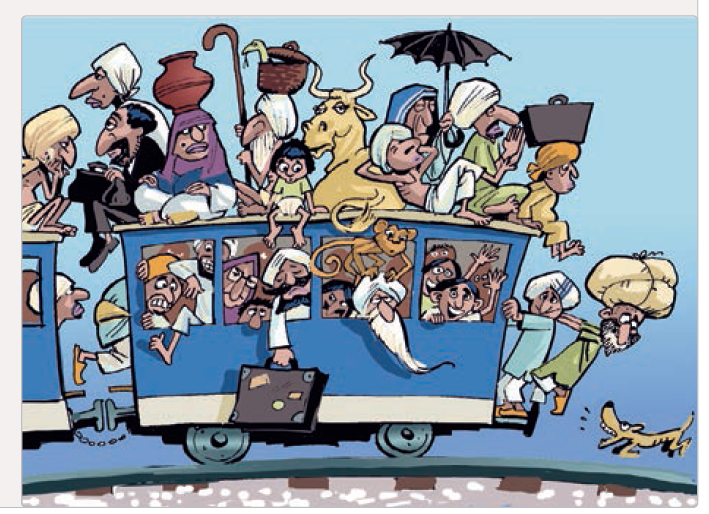 [Speaker Notes: http://wol.jw.org/hr/wol/d/r19/lp-c/102002484
http://www.moj-posao.net/Vijest/62277/Indijska-zeljeznica-zaposlila-majmune/3/
http://balkans.aljazeera.net/video/indija-ulaze-u-zeljeznice
http://www.zeljeznice.net/forum/index.php?/topic/4335-zeljeznice-u-indiji-800x600/]